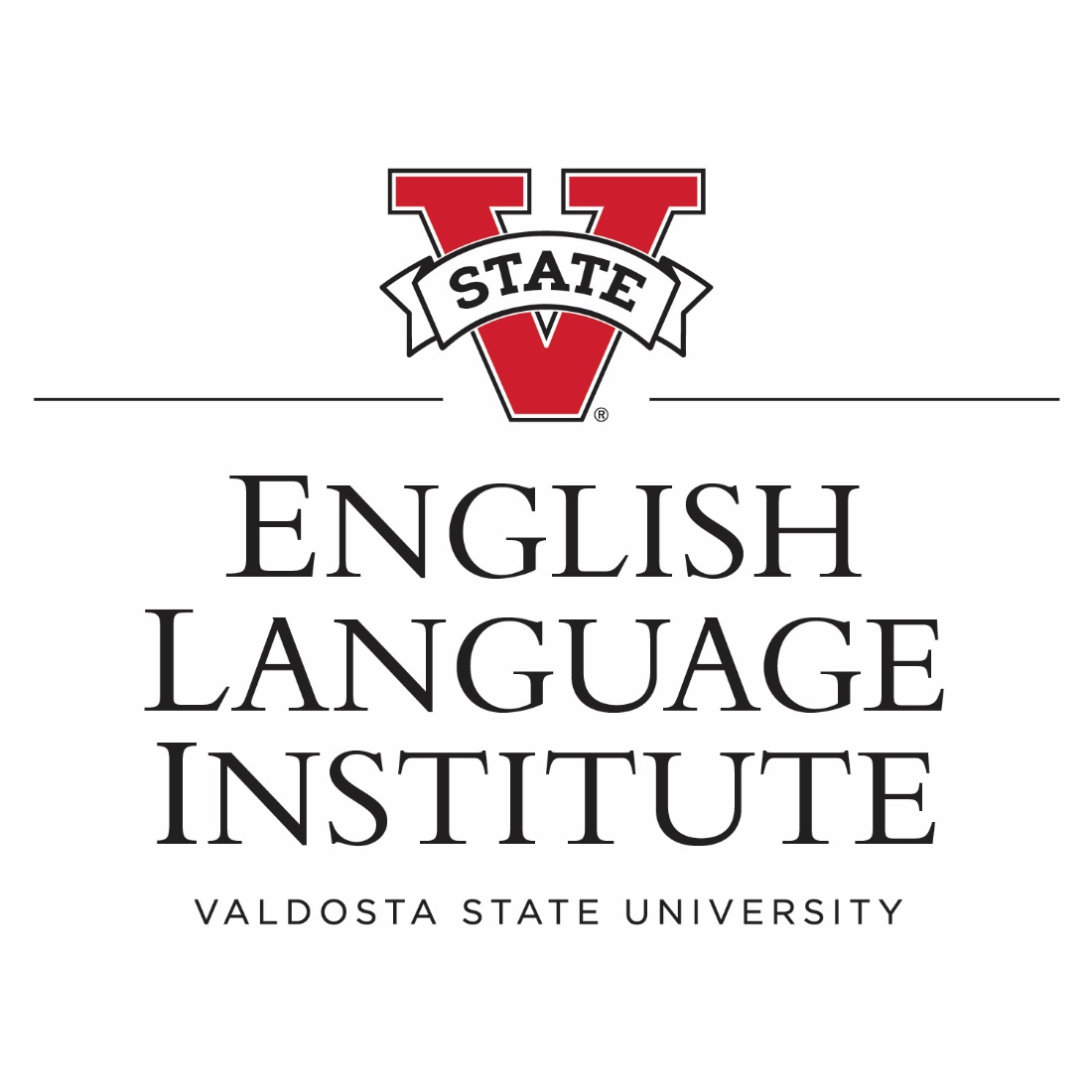 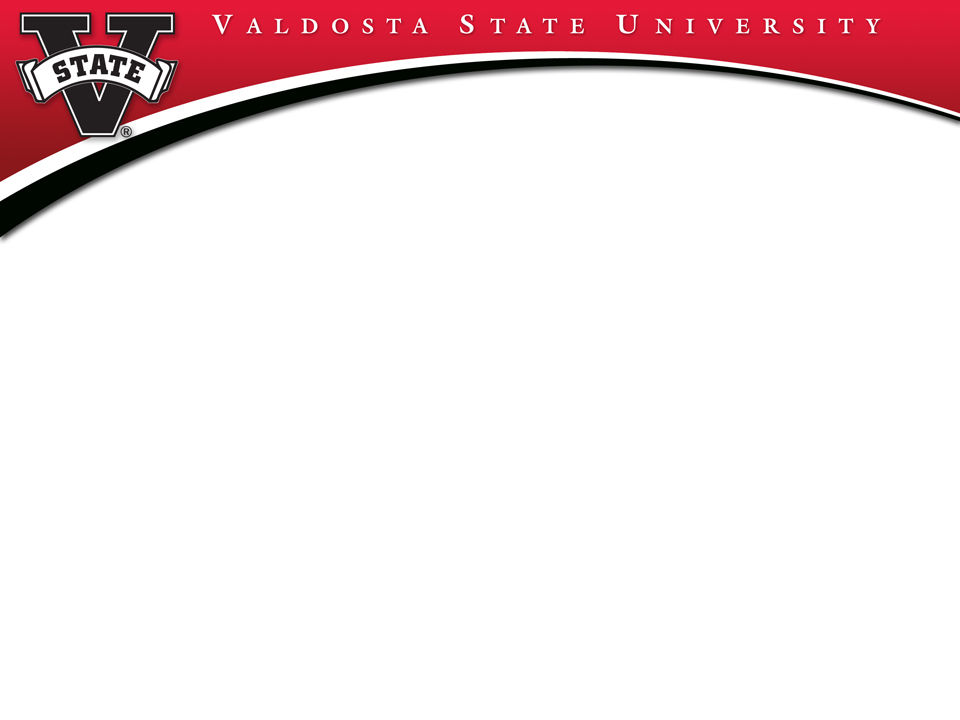 About Valdosta State
Valdosta State University offers the best of both worlds — the extensive academic, cultural, and social opportunities of a major university and the small classes and close personal attention found at smaller institutions.
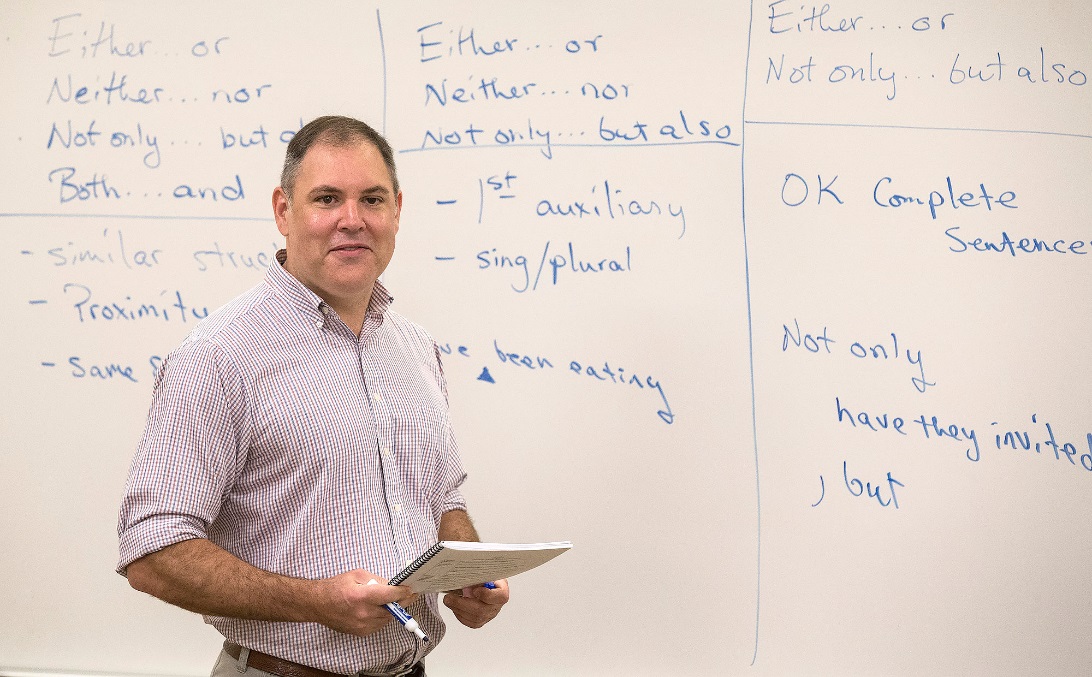 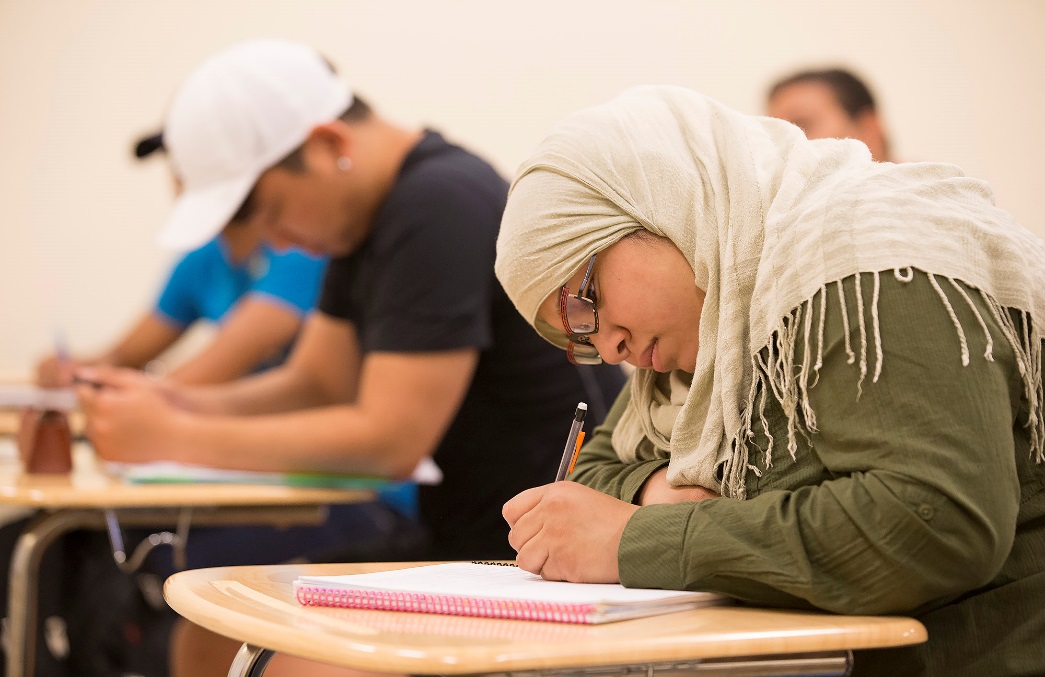 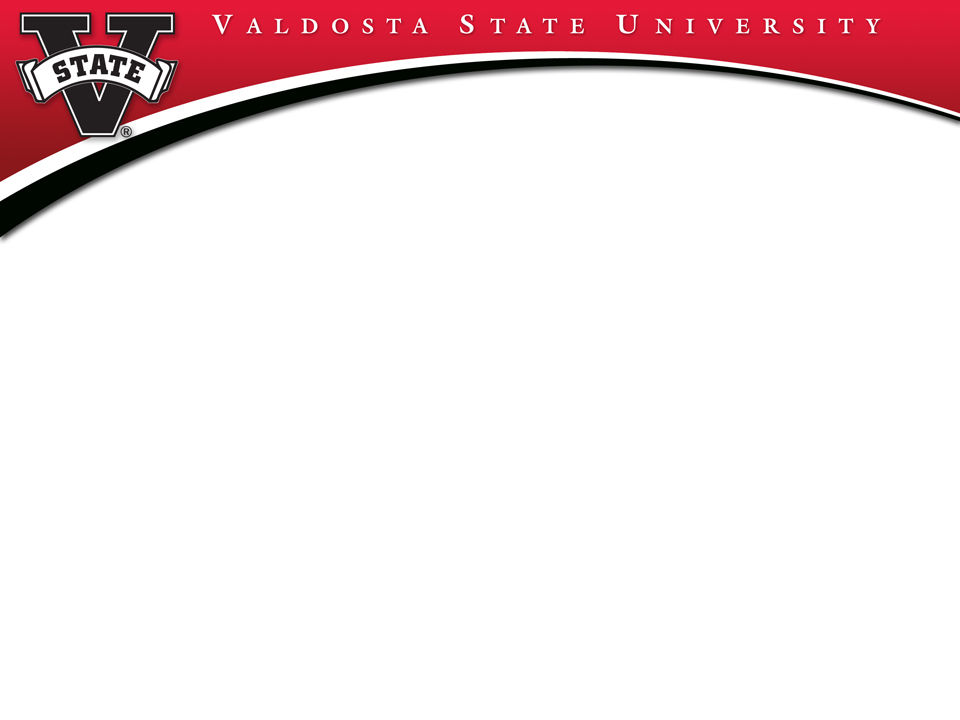 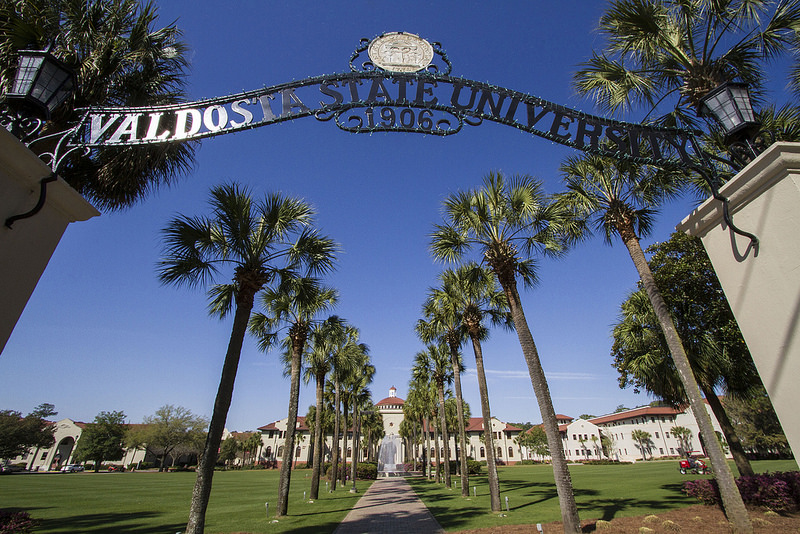 VSU is ranked one of the top 100 Regional Universities in the south and was ranked among the best colleges and  universities in the nation when it comes to distance education, according to U.S. News and World Report’s 2016 Best Online Programs rankings.
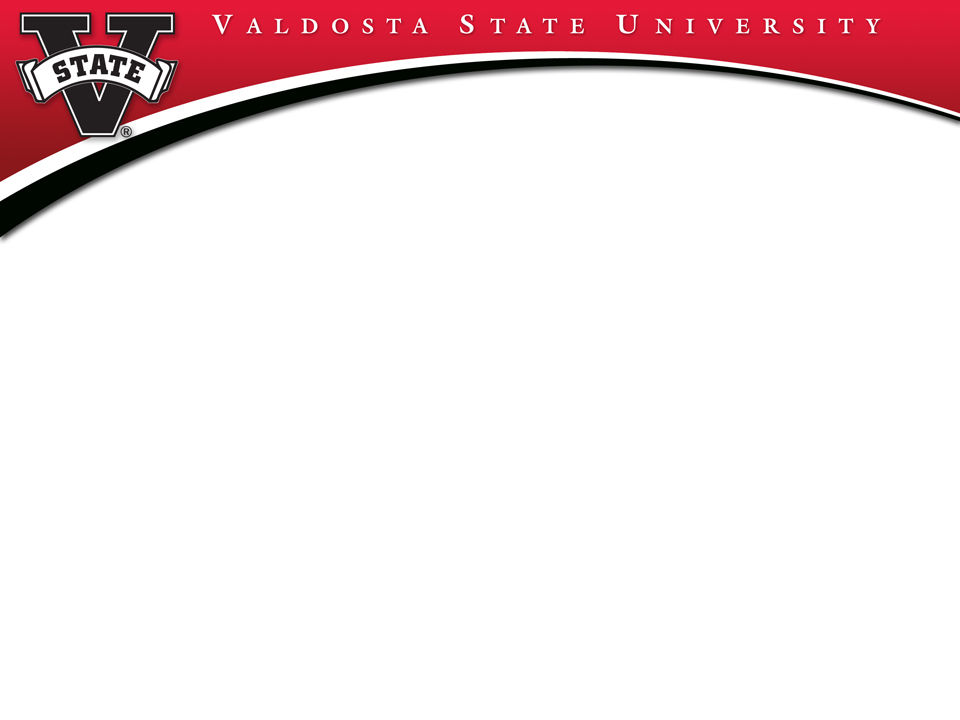 Academic Excellence
At VSU, undergraduate and graduate students alike actively engage in scholarly activities with faculty members, providing opportunities for students to conduct research directly related to their selected discipline.
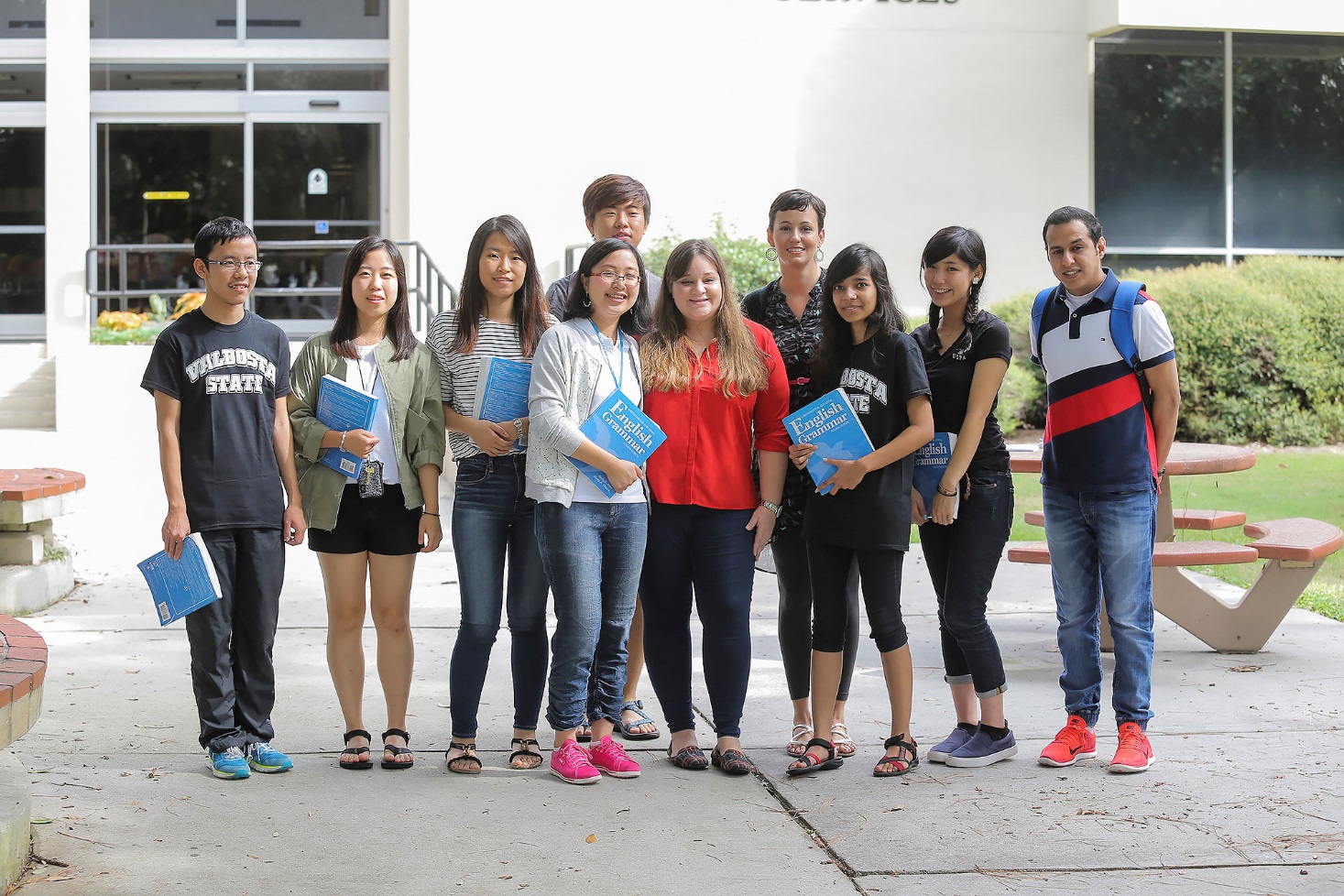 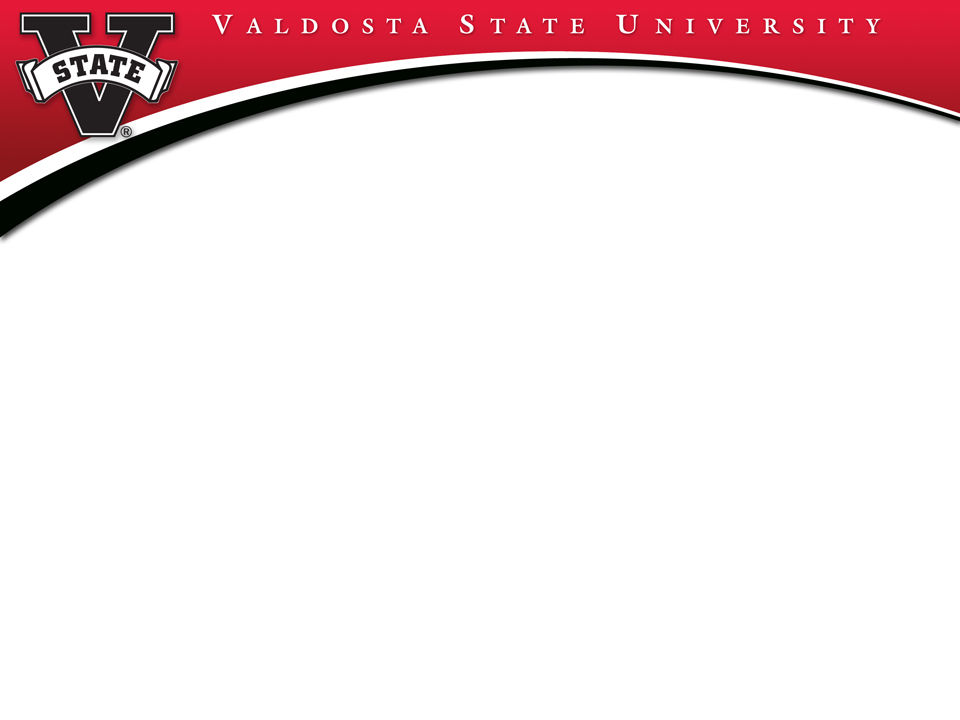 Academics
Undergraduate Level :
Five colleges: Arts, Arts & Sciences, Business Administration, Education and Nursing
Comprehensive curriculum includes over 100 degree programs
The largest majors are Biology, Business, Computer Science, Marketing, Pre-Engineering, Nursing
English Language Institute with intensive language programs
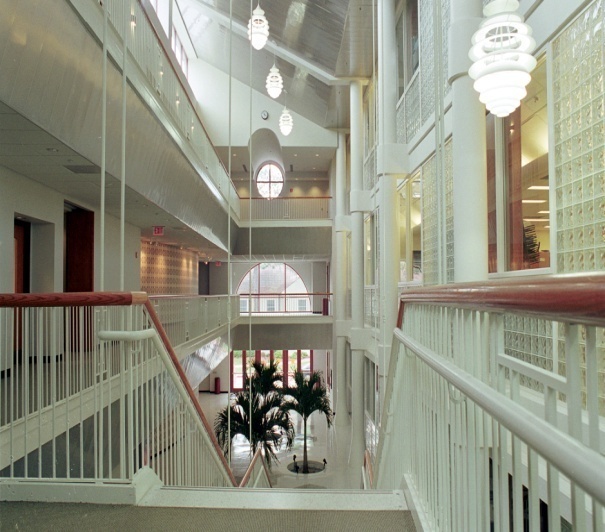 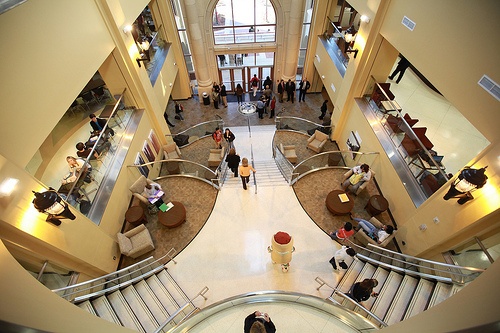 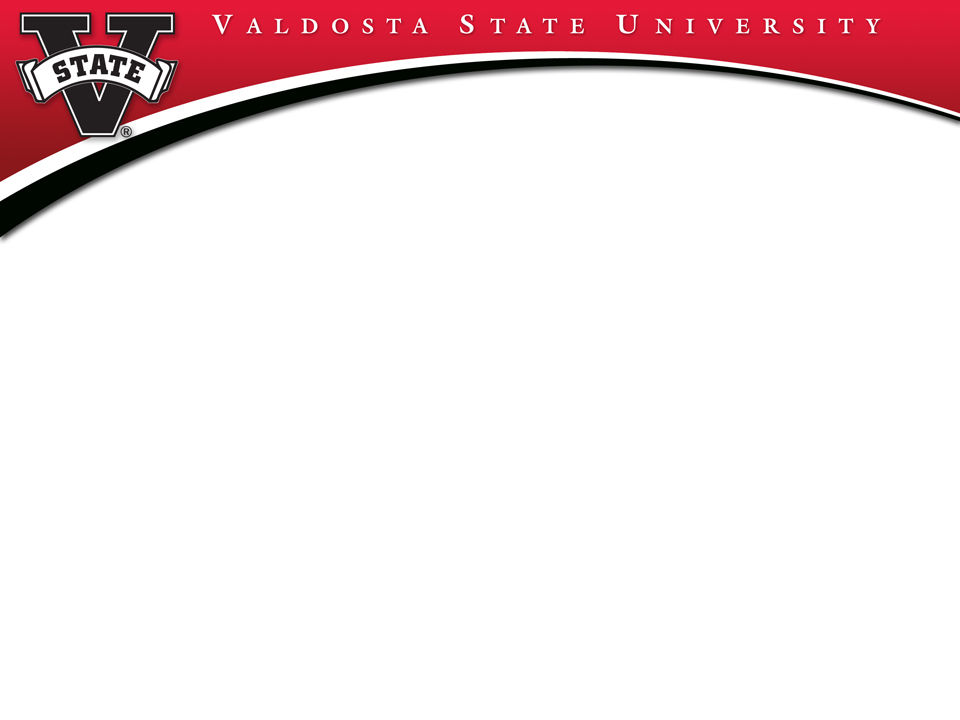 Academics
Graduate Level Programs:
Masters level: 14 programs with over 40 degrees, including MBA 
Doctoral Level: 2 programs with  4 degrees offered
      Accreditation: 
All programs at the  University are fully accredited academically and professionally 
Examples: 
The College of Business Administration is accredited by AACSB International, one of the most respected business school accreditations in the world. This accreditation places our undergraduate and graduate (MBA and Web MBA) programs in the top 5 % internationally;
Both the bachelor’s degree (BSN) and the master’s degree (MSN)  programs in the College of Nursing are accredited by the Commission on Collegiate Nursing Education
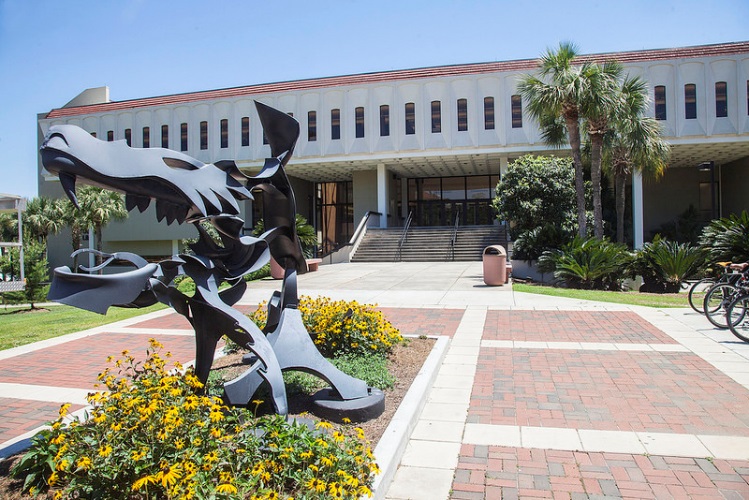 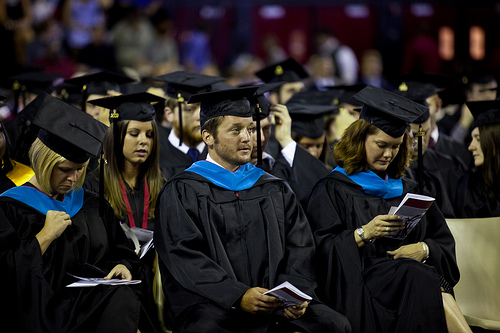 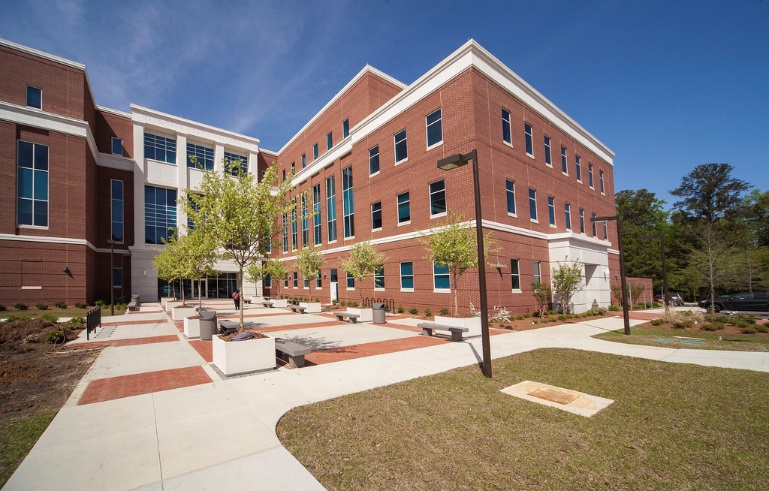 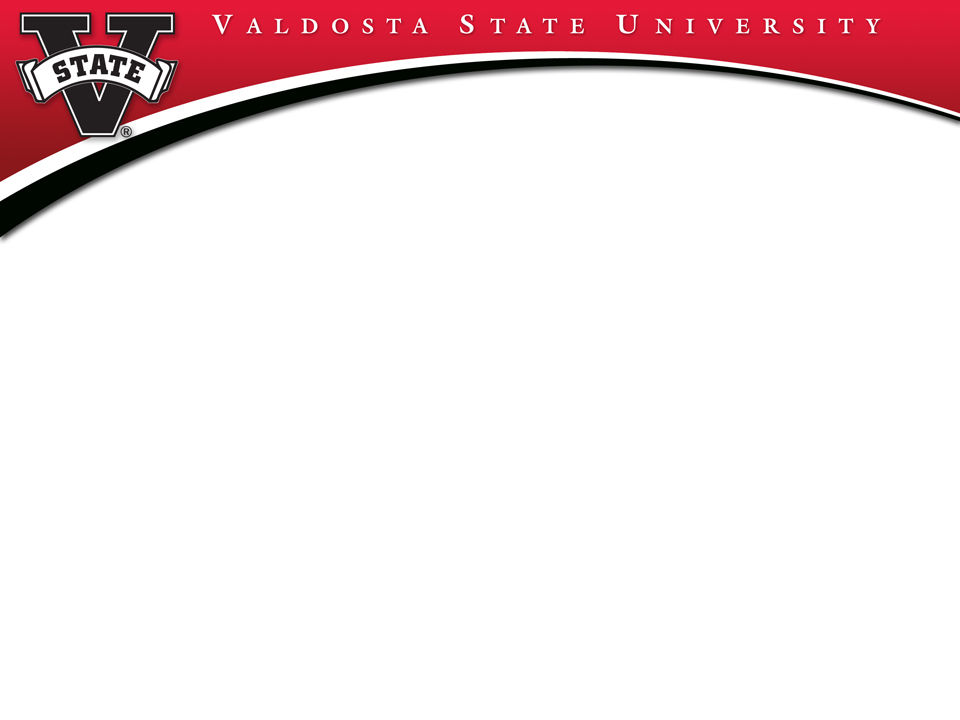 Why Choose the ELI at VSU?
Academic Excellence
Student Centered Teaching & Learning 
Culturally Sensitive, Welcoming Campus & Great Climate
Rich Student Life
Low cost of living
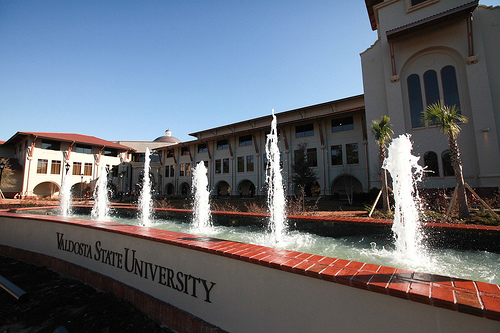 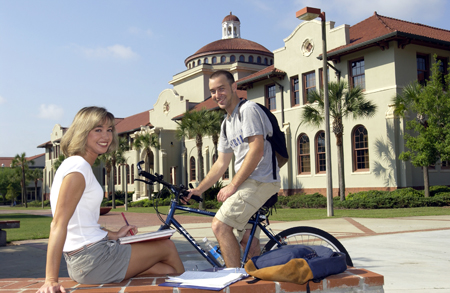 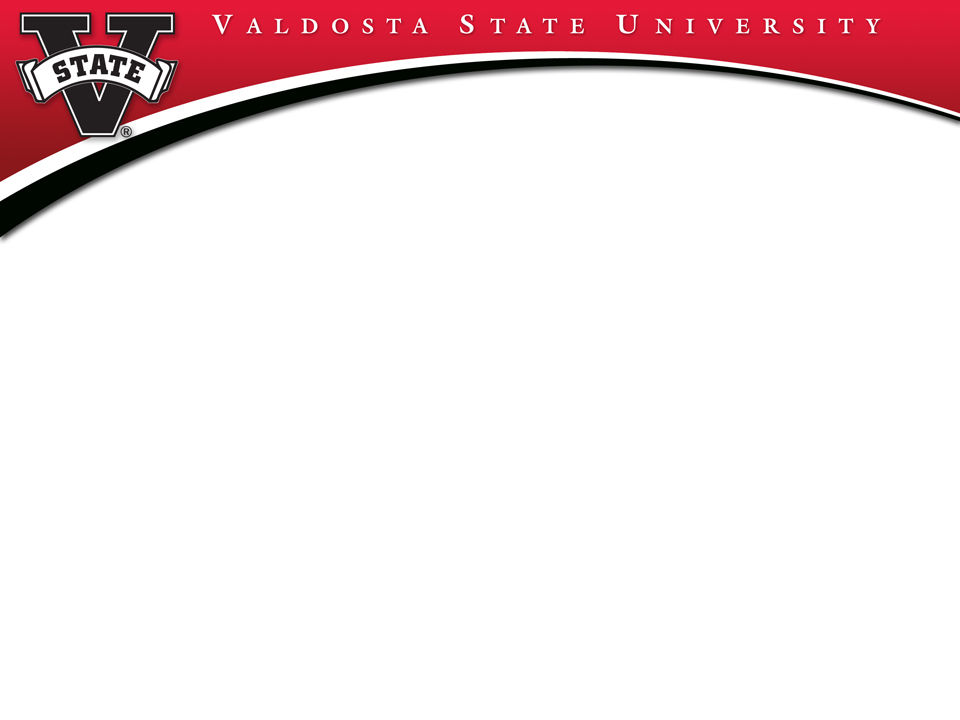 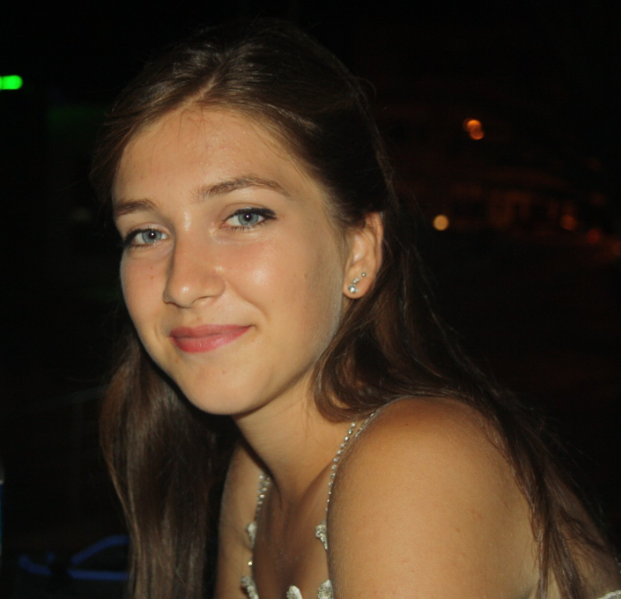 “I came to ELI from Turkey. When I graduated from university, I began considering options for developing my English language skills, and this university was my top preference because I heard a lot of good things about both the teachers and the environment. I am certainly pleased that I came here. Teachers are really good, helpful, and friendly. I made a lot of friends from other countries here at ELI. In addition, the activities organized and offered here, most definitely have helped me improve my language. If you also want to improve your English in another country, VSU is a good choice.”
Derya Keskin| ELI Student| Istanbul, Turkey
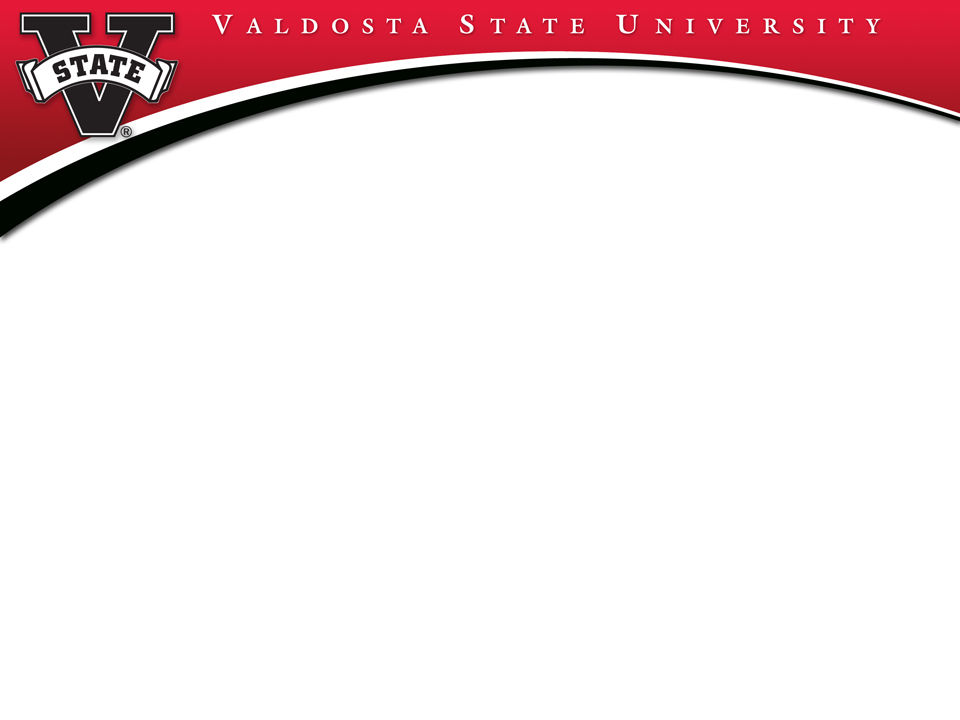 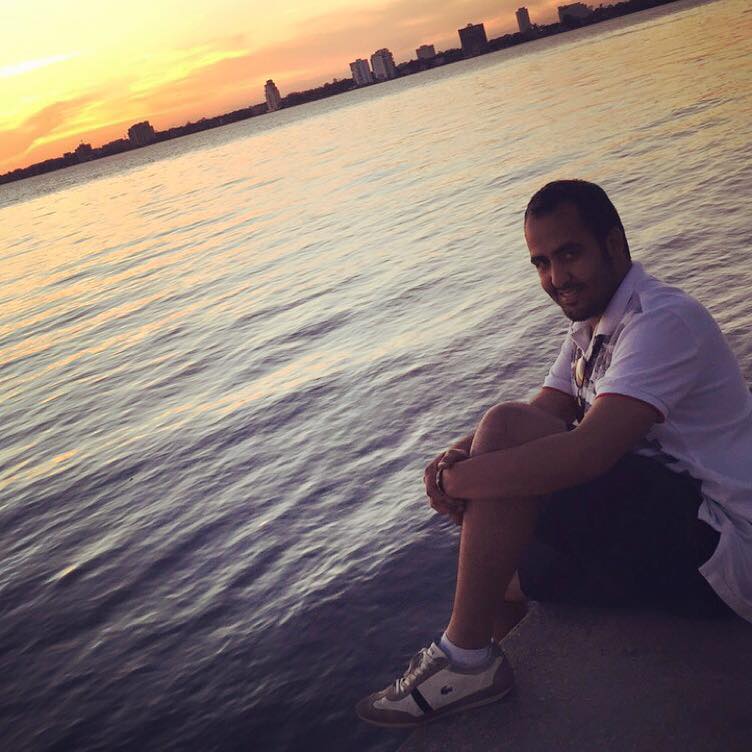 “I studied at the ELI for one year, so I enjoyed this place and I was very happy with my teachers and also with all the friends I made. I was lucky to be able to have studied here.”
Saud Almanjumi | ELI Graduate | Taif, Saudi Arabia
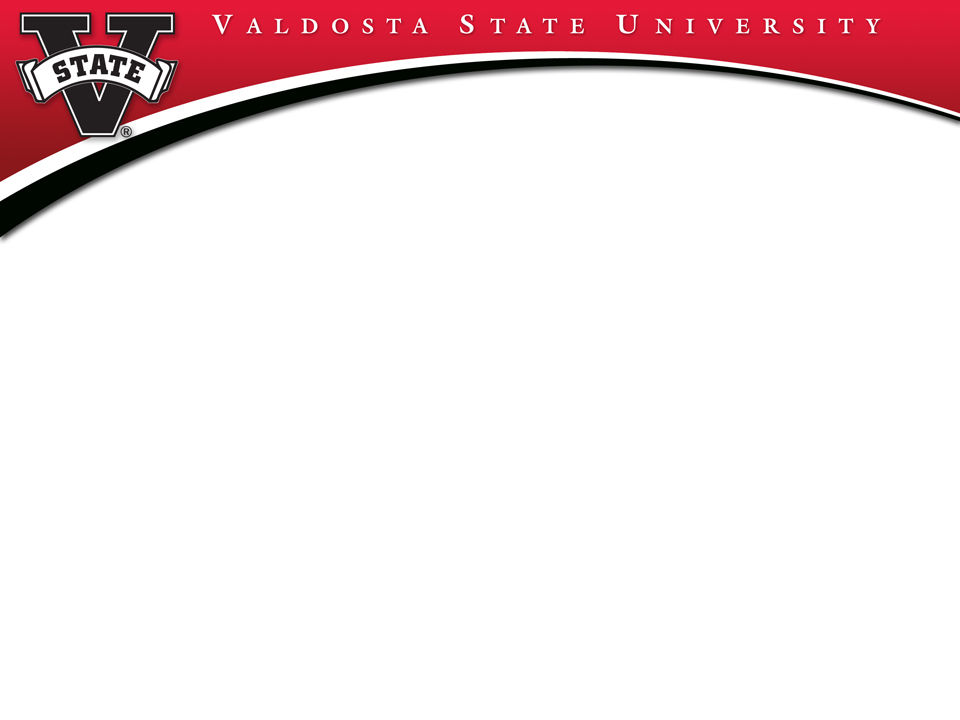 ENGLISH LANGUAGE INSTITUTE   YOUR PATHWAY TO VALDOSTA STATE UNIVERSITY
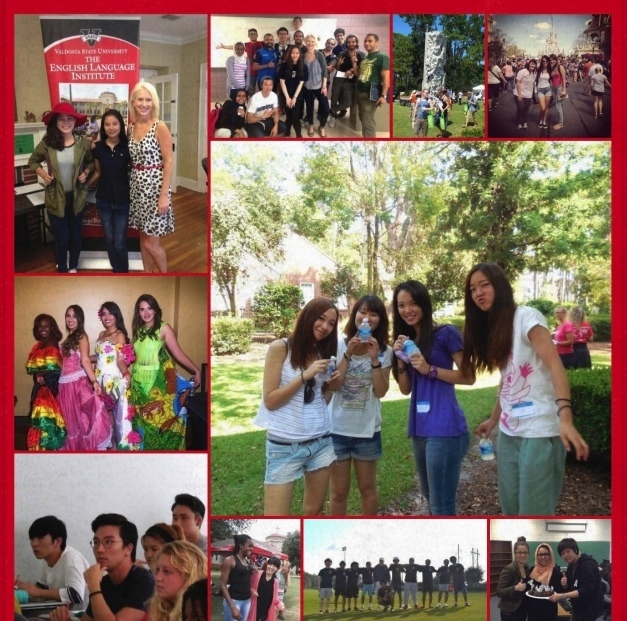 Excellent Academic Preparation. ELI graduates from Level 6 with a B average or higher  qualify for admission to VSU without a TOEFL or IELTS score. 
Convenient Start Dates: August, October, January, March, May, & June. Placement testing upon arrival
Six levels of instruction in Reading and Writing, Grammar, and Conversation  
Conditional Admissions- students begin their studies at ELI and easily transition to VSU. ELI staff helps with paperwork.
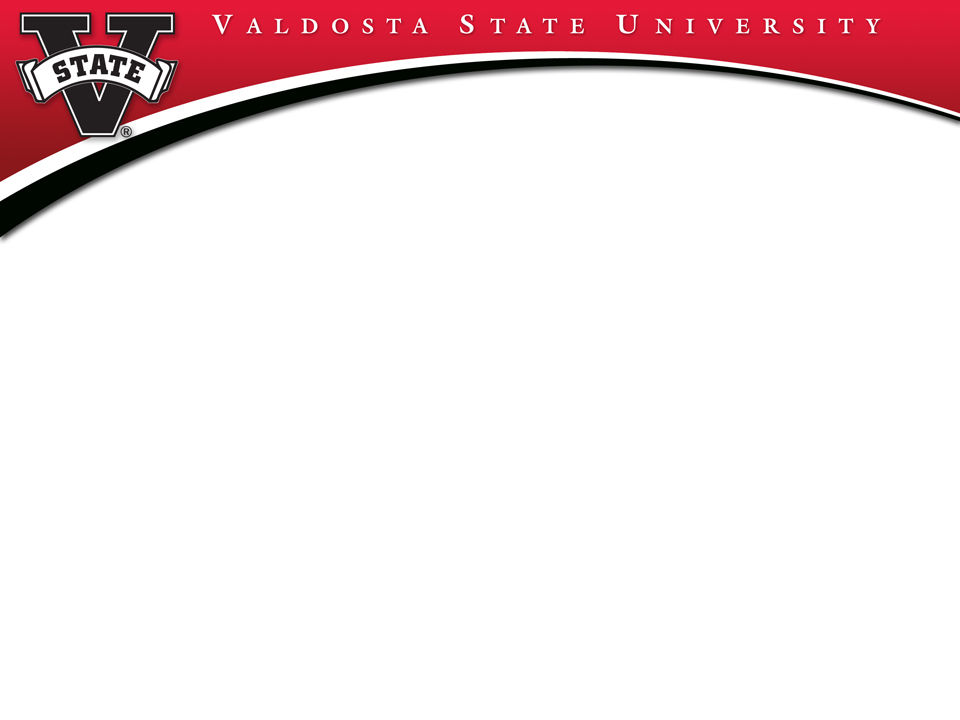 ENGLISH LANGUAGE INSTITUTE   YOUR PATHWAY TO VALDOSTA STATE UNIVERSITY
Our classes are small and interactive, and our teachers are dedicated to students’ success, so they experience rapid improvement in their English skills.
If students need extra help, we offer free tutoring and TOEFL preparation classes when requested.  
Students have many opportunities to learn about American culture and make new friends in our conversation program and afternoon and weekend activities. 
ELI classes are on the VSU campus, and ELI students have access to all the university has to offer.
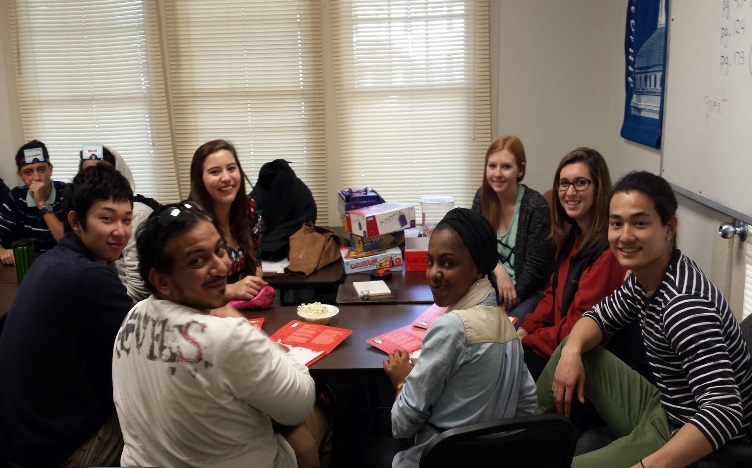 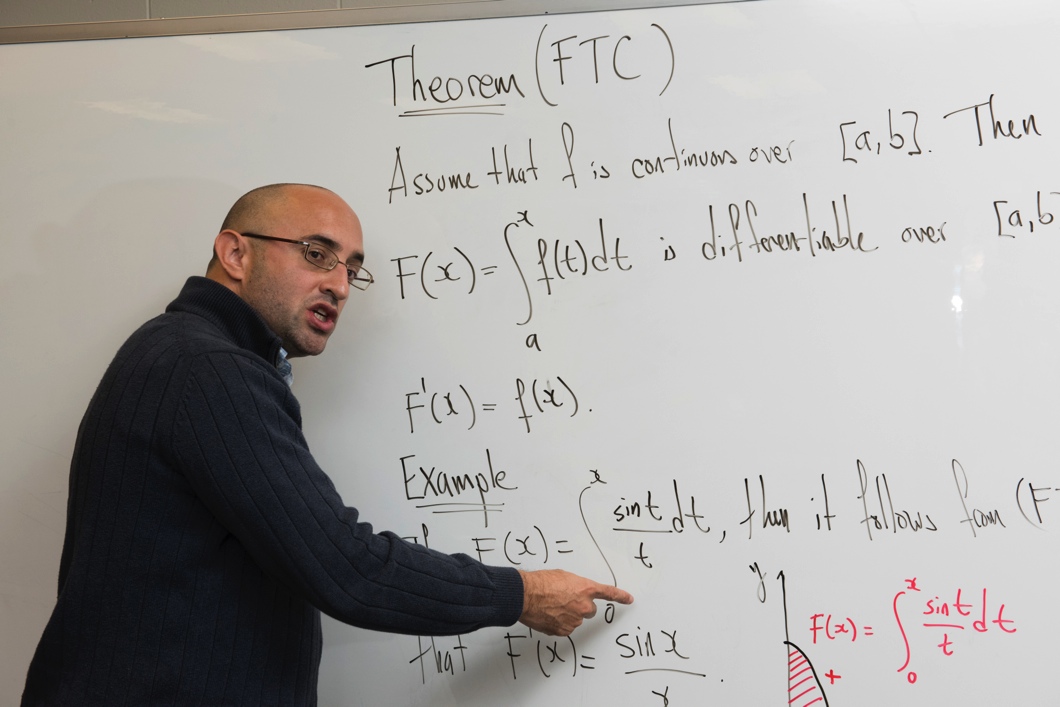 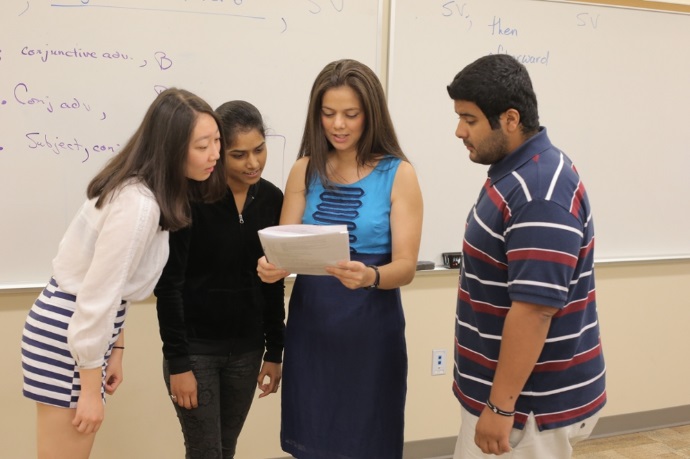 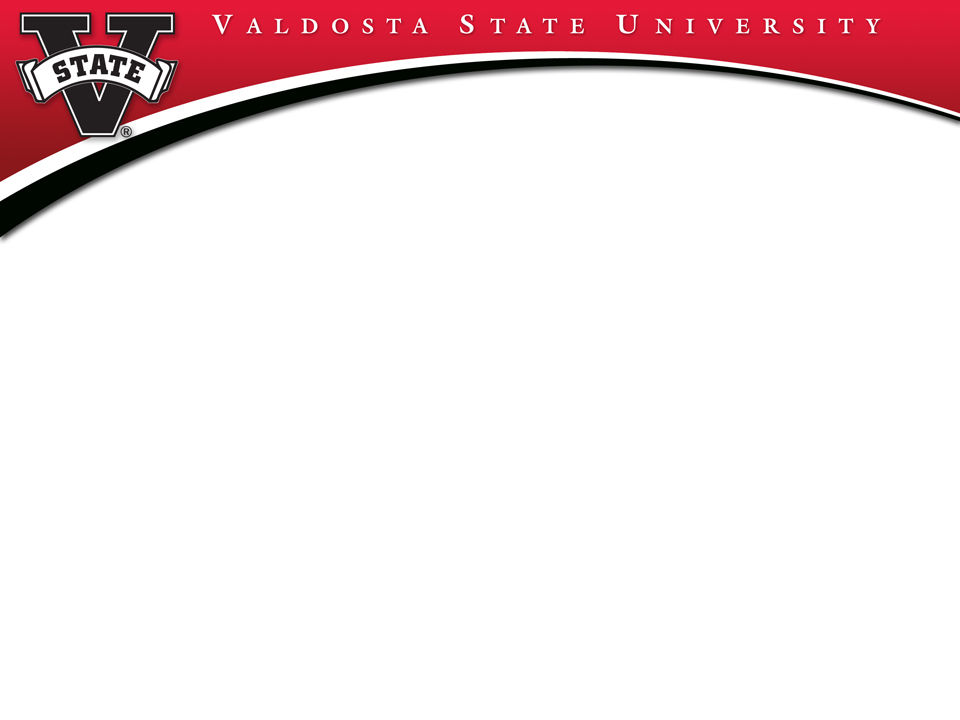 Campus Environment
Student Life:
VSU campus has 9 residence halls, many of which are available year round;
Housing facilities range from modest to luxurious apartments.
12 Dining Options
190+ Student Organizations
25 Fraternities and Sororities
12 NCAA Division II Sport Teams
24- hour Campus Police Protection
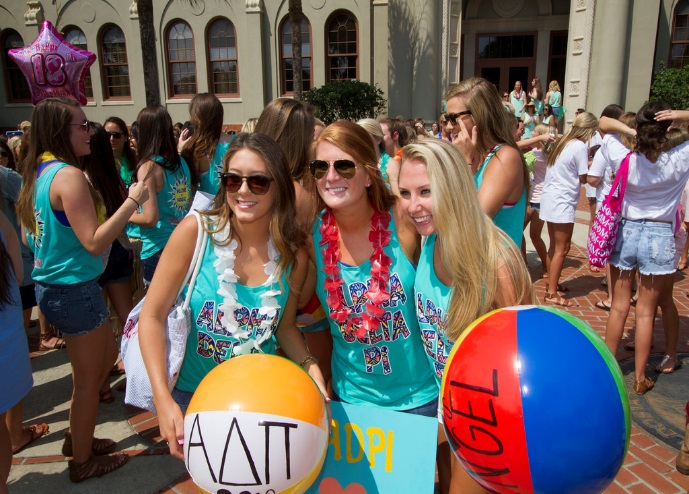 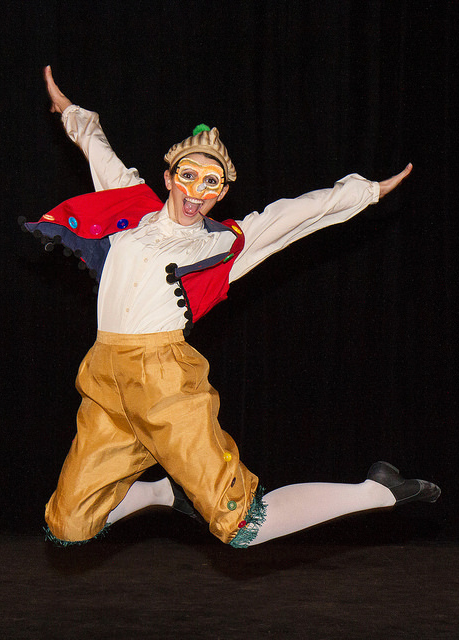 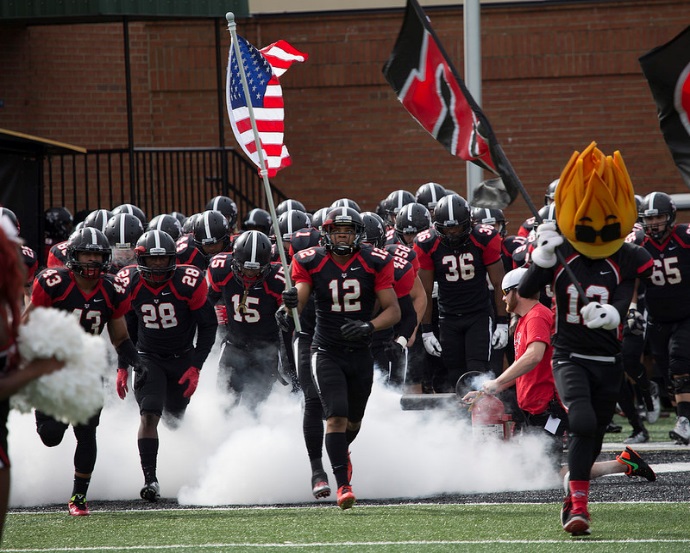 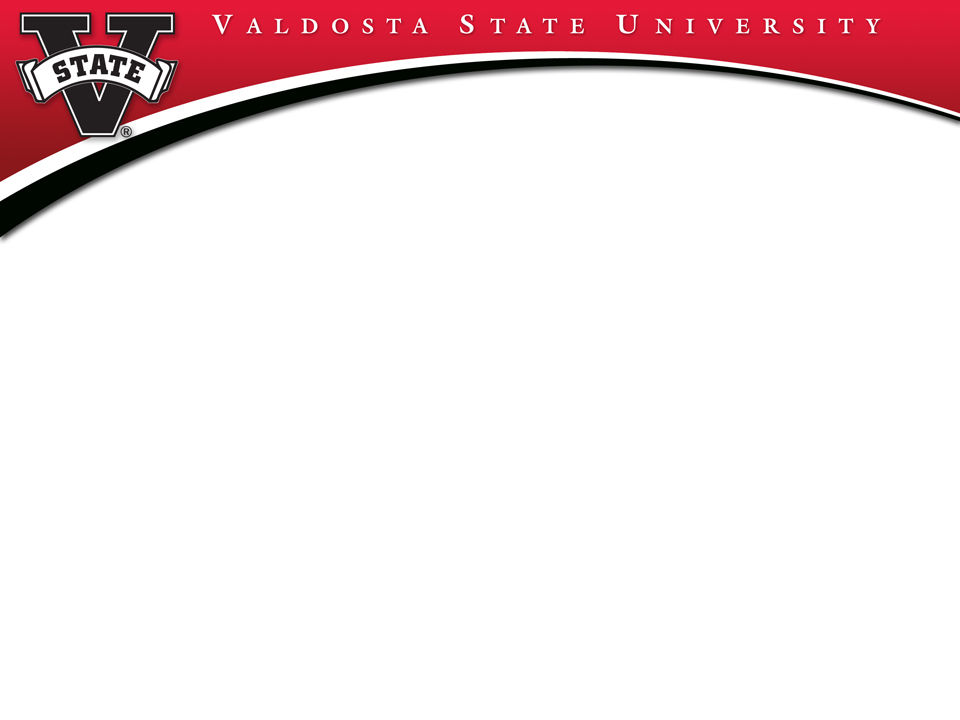 On-Campus Housing
Housing 
Living on campus is a great way to make new friends and get to know VSU. 
On-site staff provide support and apartment-style residence halls are available to international students. 
Most Dormitory Halls are open during all holidays & breaks.
Students who live on campus must purchase a meal plan.
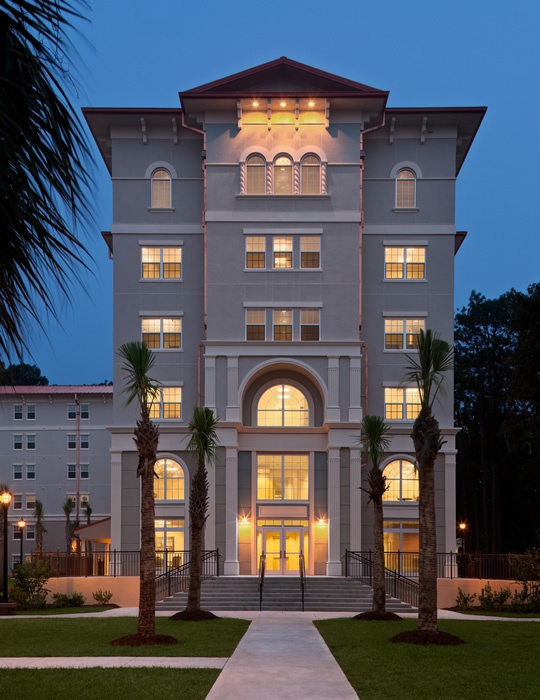 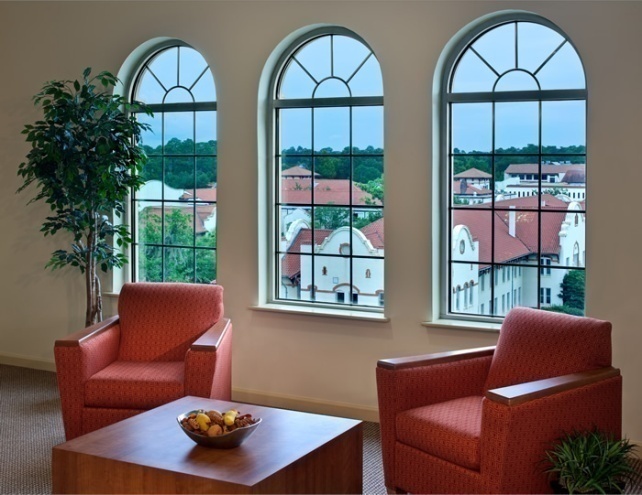 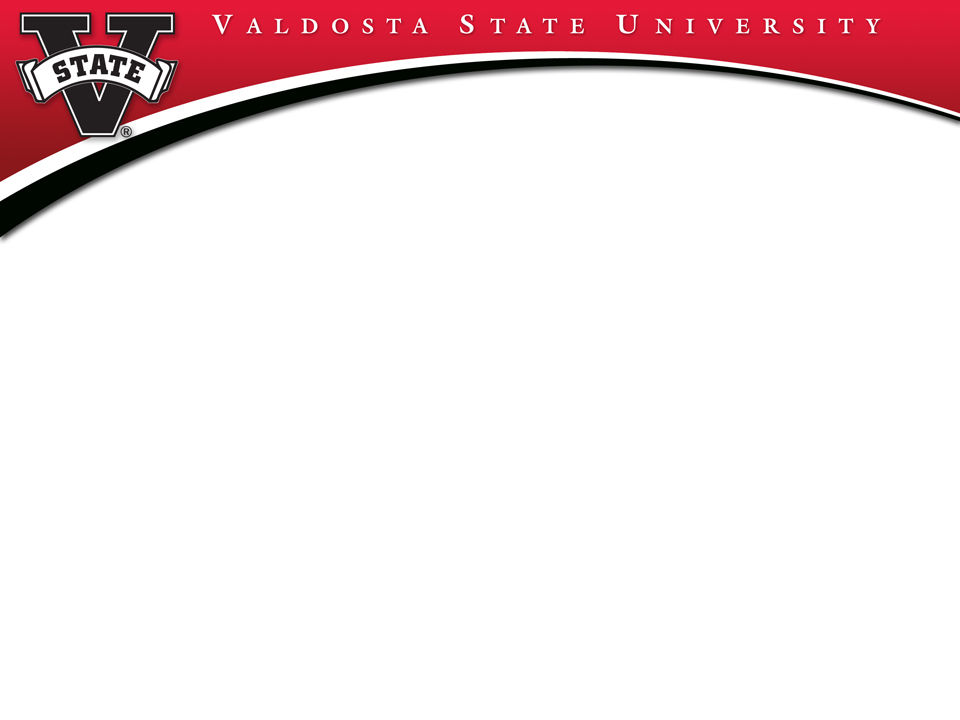 Student Life
Students can become involved in over 190 various clubs and organizations which will aid their academic and personal development
SIS (Society of International Students)
SIFE (Students In Free Enterprise) an international network of students, academics and business leaders.
Honors Students Association
Beta Alpha Psi (Accounting and Finance)
Jazz Ensemble
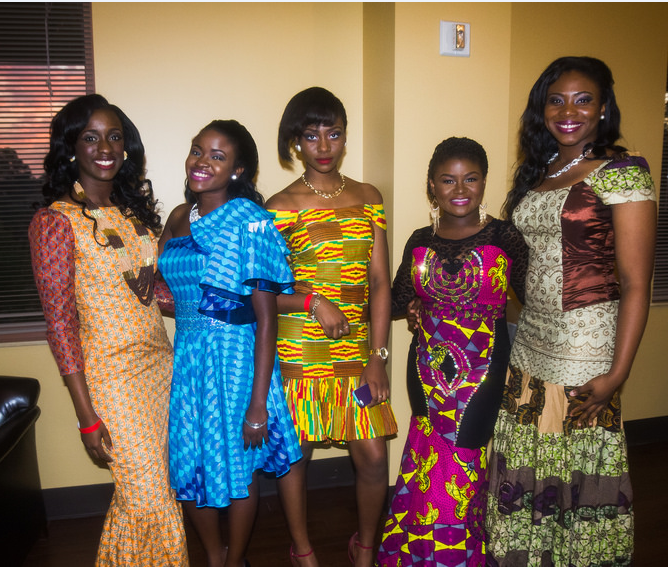 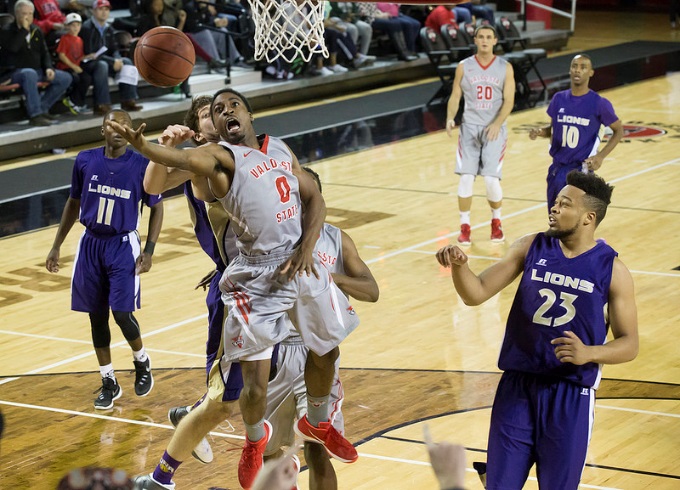 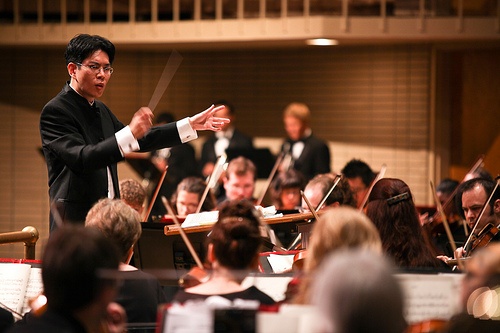 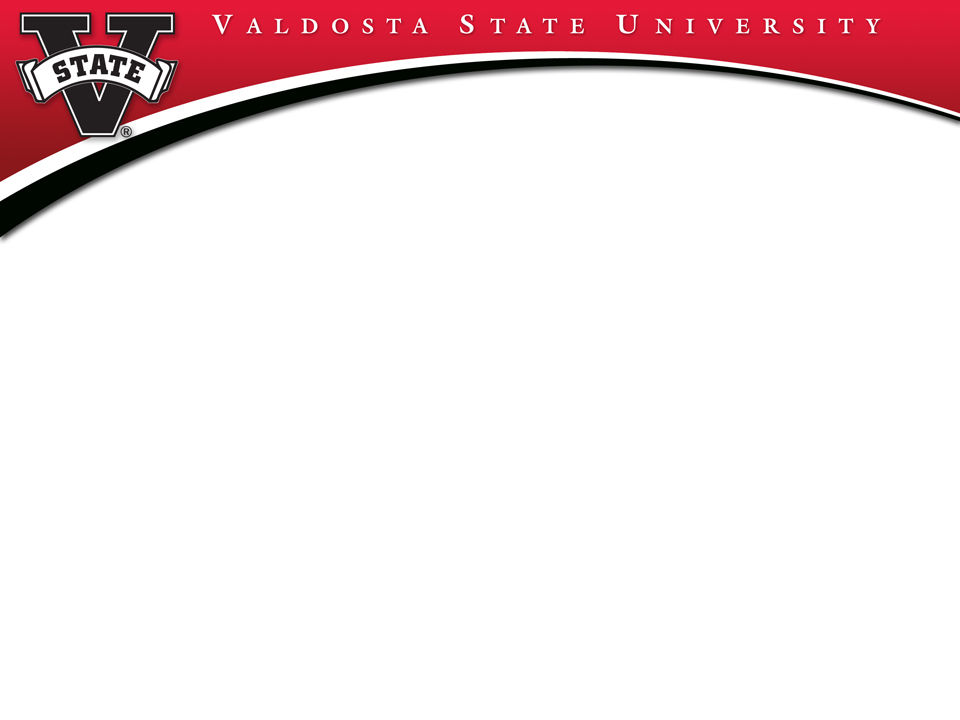 Our Location and Travel
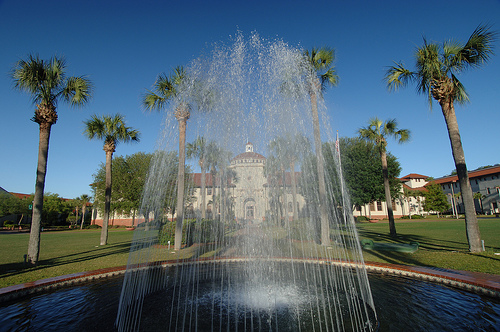 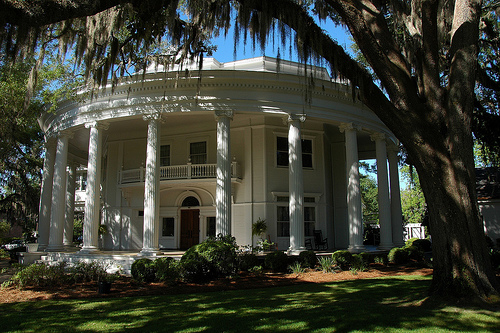 Location:
Valdosta is located in South Georgia near the Florida border on I-75, a short trip away from coastal resorts
The fifth largest urban area in Georgia with multiple cultural opportunities
Spanish Mission-style campus, nationally recognized for its beauty
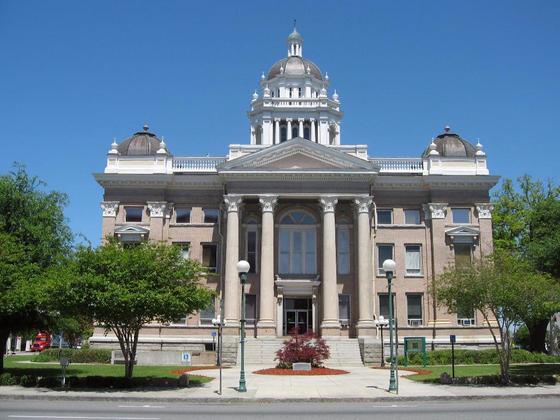